平行と合同
平行線と角
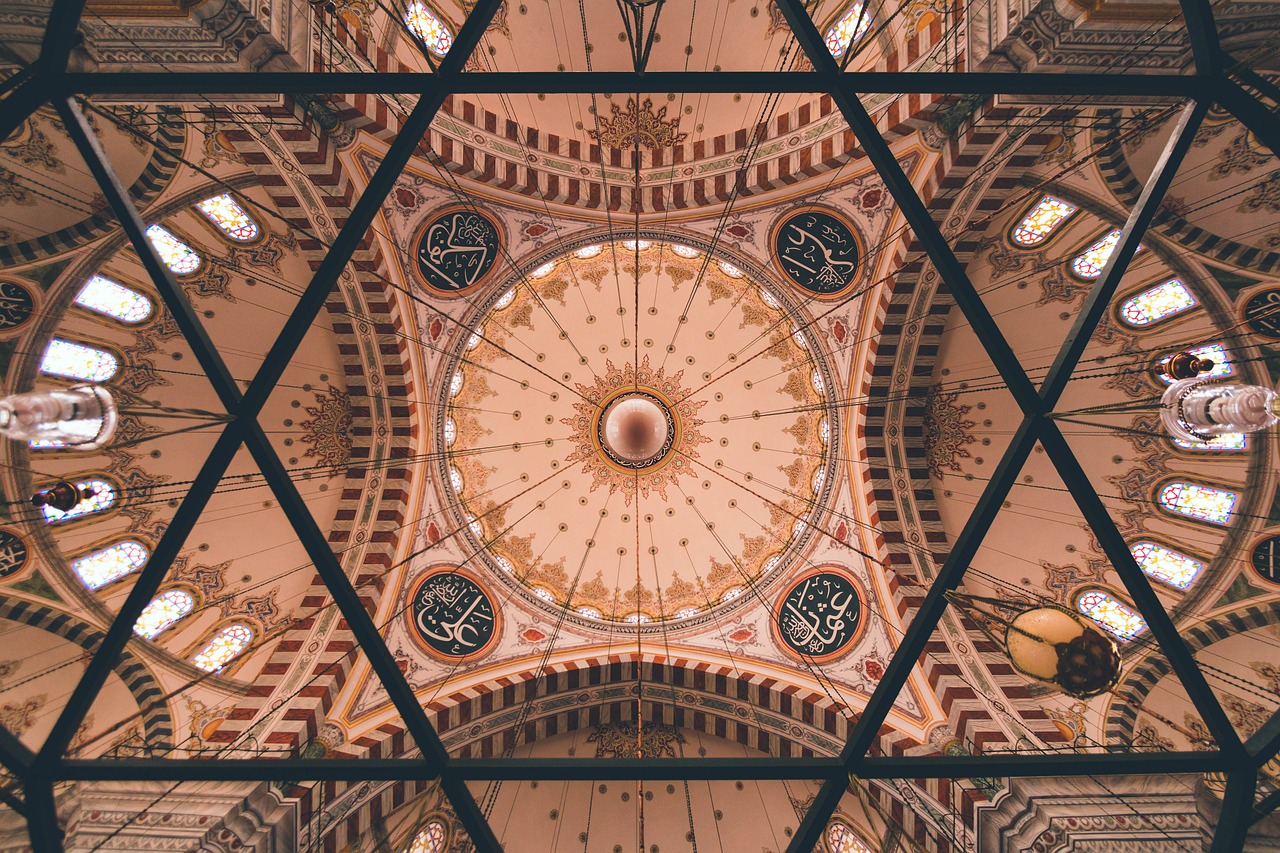 平行線と角
＃寺院
平行線と角は建築の世界で
大活躍です
対頂角
２つの直線が交わると、その交点のまわりに
角 ができる。
?
a
c
b
対頂角
２つの直線が交わると、その交点のまわりに
角 ができる。
a
c
b
対頂角
それらの角のうち、下の図の∠aと∠cのように、
向かい合っている角を 対頂角 という。
?
d
a
c
b
対頂角
それらの角のうち、下の図の∠aと∠cのように、
向かい合っている角を 対頂角 という。
d
a
c
b
∠bと∠dも対頂角 である
対頂角
?
対頂角は 等しい。
d
a
c
b
対頂角
対頂角は 等しい。
d
a
c
b
同位角
n
右の図のように、２つの直線　、mに１つの直線nが交わってできる角のうち、∠aと∠eのような位置にある角を 同位角 という。
d
a
l
l
c
b
?
e
h
m
g
?
∠bと∠f、∠cと∠g、∠dと∠h、も 同位角 で
ある。
f
同位角
n
右の図のように、２つの直線　、mに１つの直線nが交わってできる角のうち、∠aと∠eのような位置にある角を 同位角 という。
d
a
l
l
c
b
e
h
m
g
∠bと∠f、∠cと∠g、∠dと∠h、も 同位角 で
ある。
f
錯　角
n
d
右の図のように、∠bと∠hのような位置にある角を 錯角 という。
a
l
c
b
?
e
h
m
?
∠cと∠eも 錯角 である。
g
f
錯　角
n
d
右の図のように、∠bと∠hのような位置にある角を 錯角 という。
a
l
c
b
e
h
m
∠cと∠eも 錯角 である。
g
f
２つの直線が平行の場合
条件
　　l  ⫽ m
n
a
l
c
m
b
２つの直線が平行の場合
n
l
右の図で、２つの直線　、mが平行であるとき、錯角∠aと∠cは 等しく なる。
a
l
?
c
m
b
２つの直線が平行の場合
n
l
右の図で、２つの直線　、mが平行であるとき、錯角∠aと∠cは 等しく なる。
a
l
c
m
b
２つの直線が平行の場合
n
∠a=∠c は次のようにして説明することができる。

∠aと∠bは平行線の同位角であるから
∠a=∠b
∠cと∠bは対頂角であるから
∠c=∠b
∠aと∠cはどちらも∠bに等しいから
∠a=∠c
a
l
c
m
b
２つの直線が平行の場合
n
∠a=∠c は次のようにして説明することができる。

∠aと∠bは平行線の同位角であるから
∠a=∠b
∠cと∠bは対頂角であるから
∠c=∠b
∠aと∠cはどちらも∠bに等しいから
∠a=∠c
a
l
c
m
b
２つの直線が平行の場合
n
∠a=∠c は次のようにして説明することができる。

∠aと∠bは平行線の同位角であるから
∠a=∠b
∠cと∠bは対頂角であるから
∠c=∠b
∠aと∠cはどちらも∠bに等しいから
∠a=∠c
a
l
c
m
b
２つの直線が平行の場合
n
∠a=∠c は次のようにして説明することができる。

∠aと∠bは平行線の同位角であるから
∠a=∠b
∠cと∠bは対頂角であるから
∠c=∠b
∠aと∠cはどちらも∠bに等しいから
∠a=∠c
a
l
c
m
b
２つの直線が平行の場合
n
∠a=∠c は次のようにして説明することができる。

∠aと∠bは平行線の同位角であるから
∠a=∠b
∠cと∠bは対頂角であるから
∠c=∠b
∠aと∠cはどちらも∠bに等しいから
∠a=∠c
a
l
c
m
b
２つの直線が平行の場合
n
∠a=∠c は次のようにして説明することができる。

∠aと∠bは平行線の同位角であるから
∠a=∠b
∠cと∠bは対頂角であるから
∠c=∠b
∠aと∠cはどちらも∠bに等しいから
∠a=∠c
a
l
c
m
b
２つの直線が平行の場合
n
∠a=∠c は次のようにして説明することができる。

∠aと∠bは平行線の同位角であるから
∠a=∠b
∠cと∠bは対頂角であるから
∠c=∠b
∠aと∠cはどちらも∠bに等しいから
a
l
c
m
∠a=∠c
b
平行線の性質
n
２直線に１つの直線が交わるとき

①　２直線が平行ならば、同位角 は　
　等しい。
②　２直線が平行ならば、錯角 は等
　しい。
a
?
l
?
c
m
b
平行線の性質
n
２直線に１つの直線が交わるとき

①　２直線が平行ならば、同位角 は　
　等しい。
②　２直線が平行ならば、錯角 は等
　しい。
a
l
?
c
m
b
平行線の性質
n
２直線に１つの直線が交わるとき

①　２直線が平行ならば、同位角 は　
　等しい。
②　２直線が平行ならば、錯角 は等
　しい。
a
l
?
c
m
b
平行線の性質
n
２直線に１つの直線が交わるとき

①　２直線が平行ならば、同位角 は　
　等しい。
②　２直線が平行ならば、錯角 は等
　しい。
a
l
c
m
b
平行線になるための条件
n
２直線に１つの直線が交わるとき

①　同位角 が等しければ、その２直
　線は平行である。　
②　錯角 が等しければ、その２直線
　は平行である。
a
l
?
?
c
m
b
平行線になるための条件
n
２直線に１つの直線が交わるとき

①　同位角 が等しければ、その２直
　線は平行である。　
②　錯角 が等しければ、その２直線
　は平行である。
a
l
?
c
m
b
平行線になるための条件
n
２直線に１つの直線が交わるとき

①　同位角 が等しければ、その２直
　線は平行である。　
②　錯角 が等しければ、その２直線
　は平行である。
a
l
?
c
m
b
平行線になるための条件
n
２直線に１つの直線が交わるとき

①　同位角 が等しければ、その２直
　線は平行である。　
②　錯角 が等しければ、その２直線
　は平行である。
a
l
c
m
b
三角形の内角、外角の性質
①　三角形の内角の和は 180°  である。
　
②　三角形の外角は、それととなり合わない　　　
　２つの内角の和 に等しい。
?
?
a
b
c
三角形の内角、外角の性質
①　三角形の内角の和は 180°  である。
　
②　三角形の外角は、それととなり合わない　　　
　２つの内角の和 に等しい。
?
a
b
c
三角形の内角、外角の性質
①　三角形の内角の和は 180°  である。
　
②　三角形の外角は、それととなり合わない　　　
　２つの内角の和 に等しい。
?
a
c
b
三角形の内角、外角の性質
①　三角形の内角の和は 180°  である。
　
②　三角形の外角は、それととなり合わない　　　
　２つの内角の和 に等しい。
?
a
a
c
b
b
三角形の内角、外角の性質
①　三角形の内角の和は 180°  である。
　
②　三角形の外角は、それととなり合わない　　　
　２つの内角の和 に等しい。
a
a
c
b
b
多角形の内角の和、外角の和
①　n角形の内角の和は 
     180°　×（n-2）  
　である。　
②　多角形の外角の和は
　360°　である。
?
?
多角形の内角の和、外角の和
例
①　n角形の内角の和は 
     180°　×（n-2）  
　である。
f
?
a
b
e
例でいうと、六角形で
あるので
180°　×（6-2）=720°
?
c
d
多角形の内角の和、外角の和
例
①　n角形の内角の和は 
     180°　×（n-2）  
　である。
f
a
b
e
例でいうと、六角形で
あるので
180°　×（6-2）=720°
?
c
d
多角形の内角の和、外角の和
例
①　n角形の内角の和は 
     180°　×（n-2）  
　である。
f
a
b
e
例でいうと、六角形で
あるので
180°　×（6-2）=720°
c
d
多角形の内角の和、外角の和
②　多角形の外角の和は
　360°　である。
?
多角形の内角の和、外角の和
②　多角形の外角の和は
　360°　である。
問1
下の図で、l  ⫽ m　のとき、∠𝑥の大きさを求めなさい。
（2）
（1）
l
60°
l
40°
m
𝑥
𝑥
m
答（1）
下の図で、l  ⫽ m　のとき、∠𝑥の大きさを求めなさい。
l
２直線が平行ならば、
同位角 は等しいので
60°
𝑥=60°
𝑥=60°
𝑥
m
答（1）
下の図で、l  ⫽ m　のとき、∠𝑥の大きさを求めなさい。
l
60°
２直線が平行ならば、
同位角 は等しいので
答え　𝑥=60°
𝑥
m
答（2）
下の図で、l  ⫽ m　のとき、∠𝑥の大きさを求めなさい。
（2）
l
２直線が平行ならば、
錯角 は等しいので
40°
𝑥=60°
m
𝑥
答（2）
下の図で、l  ⫽ m　のとき、∠𝑥の大きさを求めなさい。
（2）
l
２直線が平行ならば、
錯角 は等しいので
40°
40°
答え　𝑥=40°
m
𝑥
問2
下の図で、l  ⫽ m　のとき、∠𝑥の大きさを求めなさい。
l
l
（2）
（1）
55°
32°
𝑥
P
𝑥
P
m
m
45°
25°
答（1）
点Pを通り、l  と mに対し平行な線を引いて
求める。　　　　　　（求め方の一例です）
（1）下の図で、l  ⫽ m　のとき、∠𝑥の大きさを求めなさい。
２直線が平行ならば、錯角 が等しいことを利用する。
55°
𝑥1＝55°𝑥２＝45°
𝑥1
l
𝑥=𝑥1＋𝑥２＝55°＋45°
 ＝100°
P
l’
𝑥2
45°
𝑥=100°
m
答（1）
点Pを通り、l  と mに対し平行な線を引いて
求める。　　　　　　（求め方の一例です）
（1）下の図で、l  ⫽ m　のとき、∠𝑥の大きさを求めなさい。
２直線が平行ならば、錯角 が等しいことを利用する。
l
55°
𝑥1＝55°𝑥２＝45°
𝑥1
𝑥=𝑥1＋𝑥２＝55°＋45°
 ＝100°
P
l’
𝑥2
45°
𝑥=100°
m
答（1）
点Pを通り、l  と mに対し平行な線を引いて
求める。　　　　　　（求め方の一例です）
（1）下の図で、l  ⫽ m　のとき、∠𝑥の大きさを求めなさい。
２直線が平行ならば、錯角 が等しいことを利用する。
l
𝑥1＝55°　𝑥２＝45°
55°
𝑥1
𝑥=𝑥1＋𝑥２＝55°＋45°
 ＝100°
P
l’
𝑥2
45°
m
答え　𝑥=100°
答（2）
点Pを通り、l  と mに対し平行な線を引いて
求める。　　　　　　（求め方の一例です）
（2）下の図で、l  ⫽ m　のとき、∠𝑥の大きさを求めなさい。
２直線が平行ならば、錯角 が等しいことを利用する。
l
𝑥1＝32° 𝑥２＝25°
32°
𝑥=𝑥1＋𝑥２＝32°＋25° ＝57°
𝑥1
P
l’
𝑥2
m
25°
答え𝑥=57°
答（2）
点Pを通り、l  と mに対し平行な線を引いて
求める。　　　　　　（求め方の一例です）
（2）下の図で、l  ⫽ m　のとき、∠𝑥の大きさを求めなさい。
２直線が平行ならば、錯角 が等しいことを利用する。
l
𝑥1＝32° 𝑥２＝25°
32°
𝑥=𝑥1＋𝑥２＝32°＋25° ＝57°
𝑥1
P
l’
𝑥2
m
25°
答え𝑥=57°
答（2）
点Pを通り、l  と mに対し平行な線を引いて
求める。　　　　　　（求め方の一例です）
（2）下の図で、l  ⫽ m　のとき、∠𝑥の大きさを求めなさい。
２直線が平行ならば、錯角 が等しいことを利用する。
l
𝑥1＝32°　 𝑥２＝25°
32°
𝑥=𝑥1＋𝑥２＝32°＋25° 　　　　
 ＝57°
𝑥1
P
l’
𝑥2
m
答え　𝑥=57°
25°
問3
下の図で∠𝑥の大きさを求めなさい。
（1）
（2）
𝑥
50°
𝑥
65°
77°
答（1）
三角形の内角と外角の性質を使って求める。
下の図で∠𝑥の大きさを求めなさい。
（1）
三角形の内角の和が180°という性質を使って求める。
𝑥＝180°-65°-90°
𝑥
𝑥=25°
答え𝑥=25°
65°
答（1）
三角形の内角と外角の性質を使って求める。
下の図で∠𝑥の大きさを求めなさい。
（1）
三角形の内角の和が180°という性質を使って求める。
𝑥+65°+90°＝180°
𝑥
𝑥=25°
答え　𝑥=25°
65°
答（2）
三角形の内角と外角の性質を使って求める。
下の図で∠𝑥の大きさを求めなさい。
（2）
三角形の外角は、それととなり合わない２つの内角の和に等しいことを利用する。
𝑥＝50°+77°
50°
𝑥=127°
𝑥
答え　𝑥=127°
77°
答（2）
三角形の内角と外角の性質を使って求める。
下の図で∠𝑥の大きさを求めなさい。
（2）
三角形の外角は、それととなり合わない２つの内角の和に等しいことを利用する。
𝑥＝50°+77°
50°
𝑥=127°
𝑥
答え　𝑥=127°
77°
答（2）
三角形の内角と外角の性質を使って求める。
下の図で∠𝑥の大きさを求めなさい。
（2）
三角形の外角は、それととなり合わない２つの内角の和に等しいことを利用する。
𝑥＝50°+77°
50°
𝑥=127°
𝑥
答え　𝑥=127°
77°
問４
（１）　十二角形の内角の和を答えなさい。
（２）　正十角形の一つの外角の大きさを答えなさい。
答（1）
角形の内角の和の性質を使って求める。
n
（1）
十二角形の内角の和を答えなさい。
n角形の内角の和は　180°　×（n-2）であるから、これを問題に当てはめる。
n=12　なので求める式は
　180°×（12-2）
　である。
　 180°×（12-2）=1800°
答え　𝑥=1800°
答（1）
角形の内角の和の性質を使って求める。
n
（1）
十二角形の内角の和を答えなさい。
n角形の内角の和は　180°　×（n-2）であるから、これを問題に当てはめる。
n=12　なので求める式は
　180°×（12-2）
　である。
　 180°×（12-2）=1800°
答え　1800°
答（2）
多角形の外角の和の性質を使って求める。
正十角形の一つの外角の大きさを答えなさい。
（2）
多角形の外角の和は 360°であるから、これを問題に当てはめる。
n=12　なので求める式は
　180°×（12-2）
　である。
　 180°×（12-2）=1800°
答え　𝑥=1800°
答（2）
多角形の外角の和の性質を使って求める。
正十角形の一つの外角の大きさを答えなさい。
（2）
多角形の外角の和は 360°であるから、これを問題に当てはめる。
正十角形の1つの外角を𝑥とすると以下の式が成り立つ。
　　𝑥 × 10＝360°
　　𝑥＝36°
答え　𝑥=36°
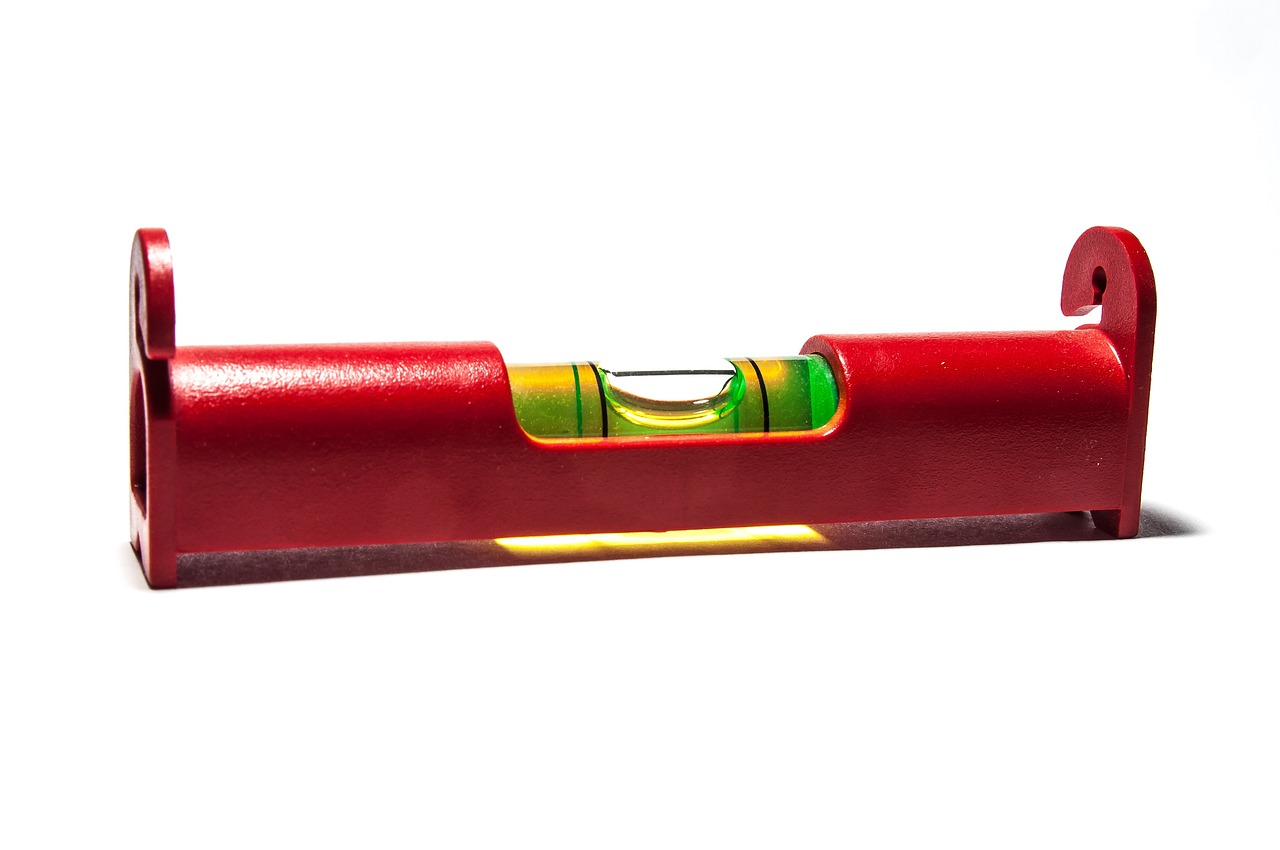 平行と合同
平行線と角
おわり
＃水平器